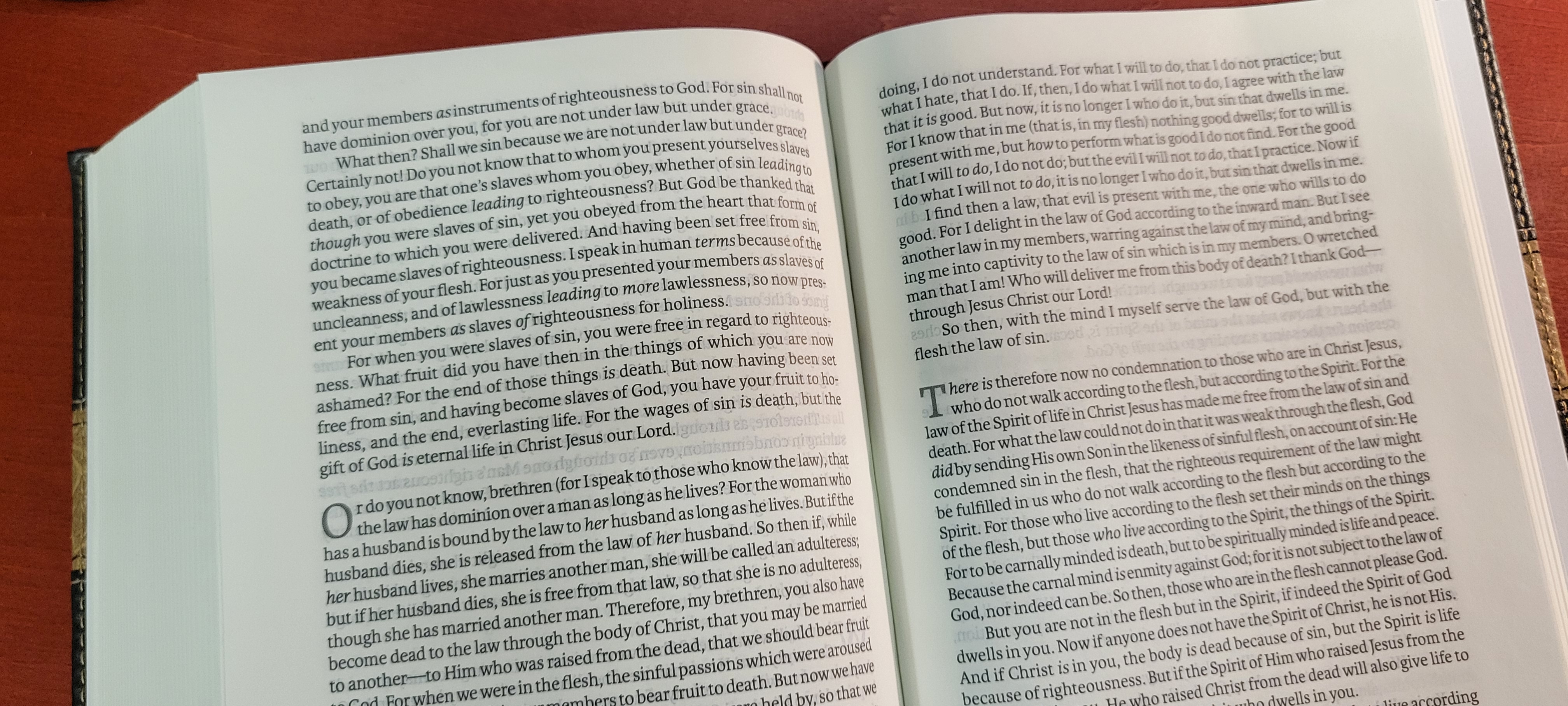 Romans 6
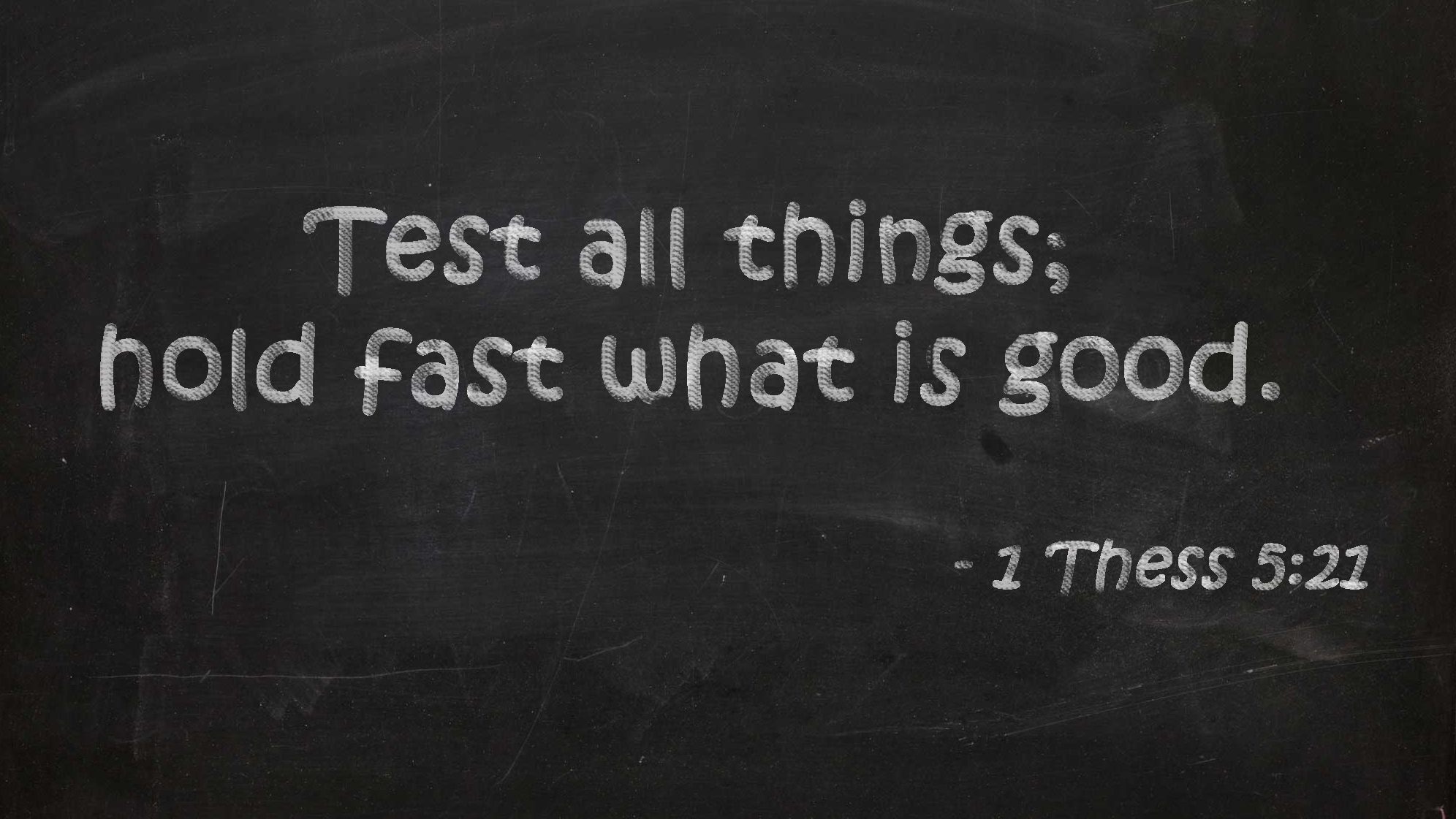 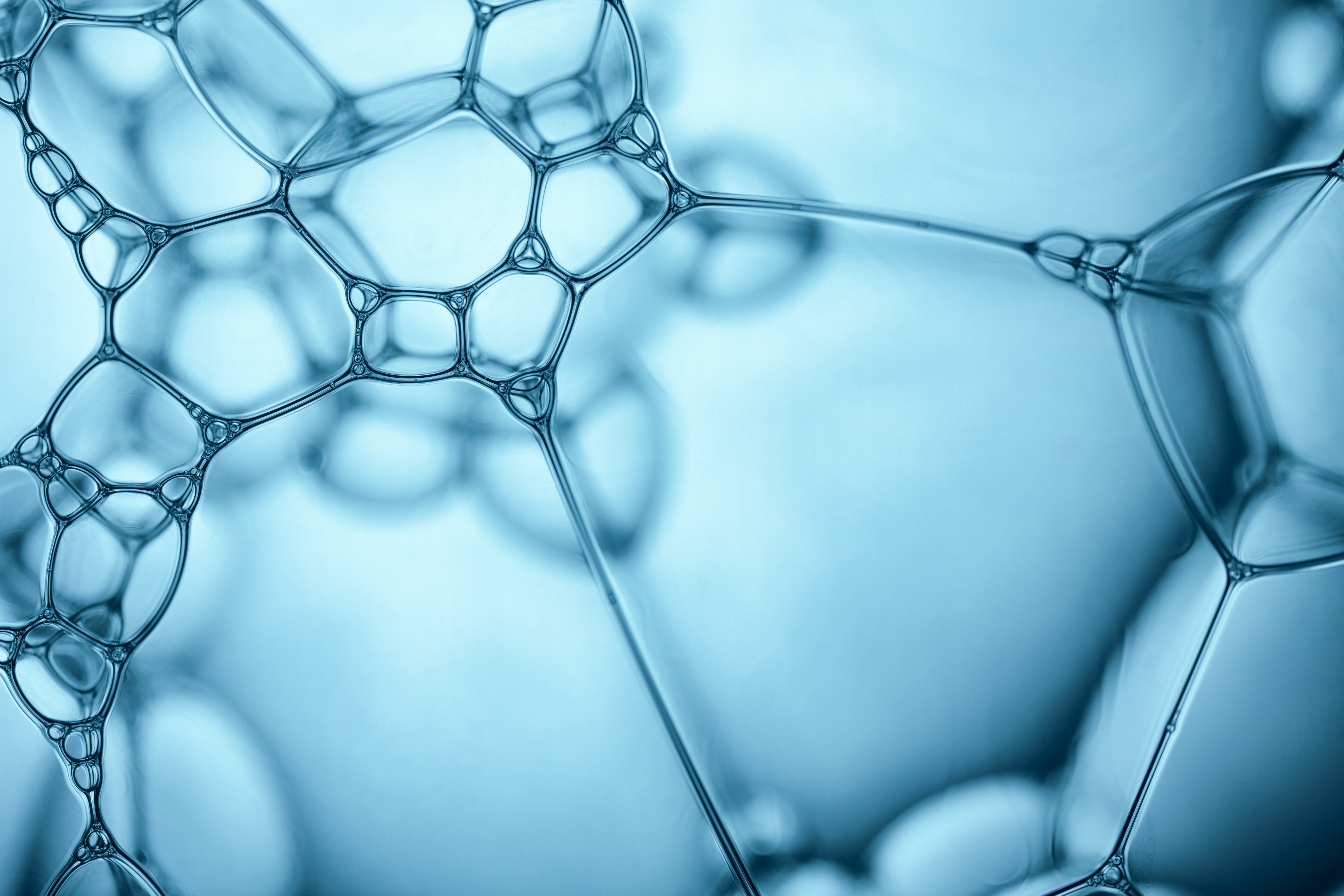 TAUGHT WRONG,
but
BAPTIZED RIGHT?
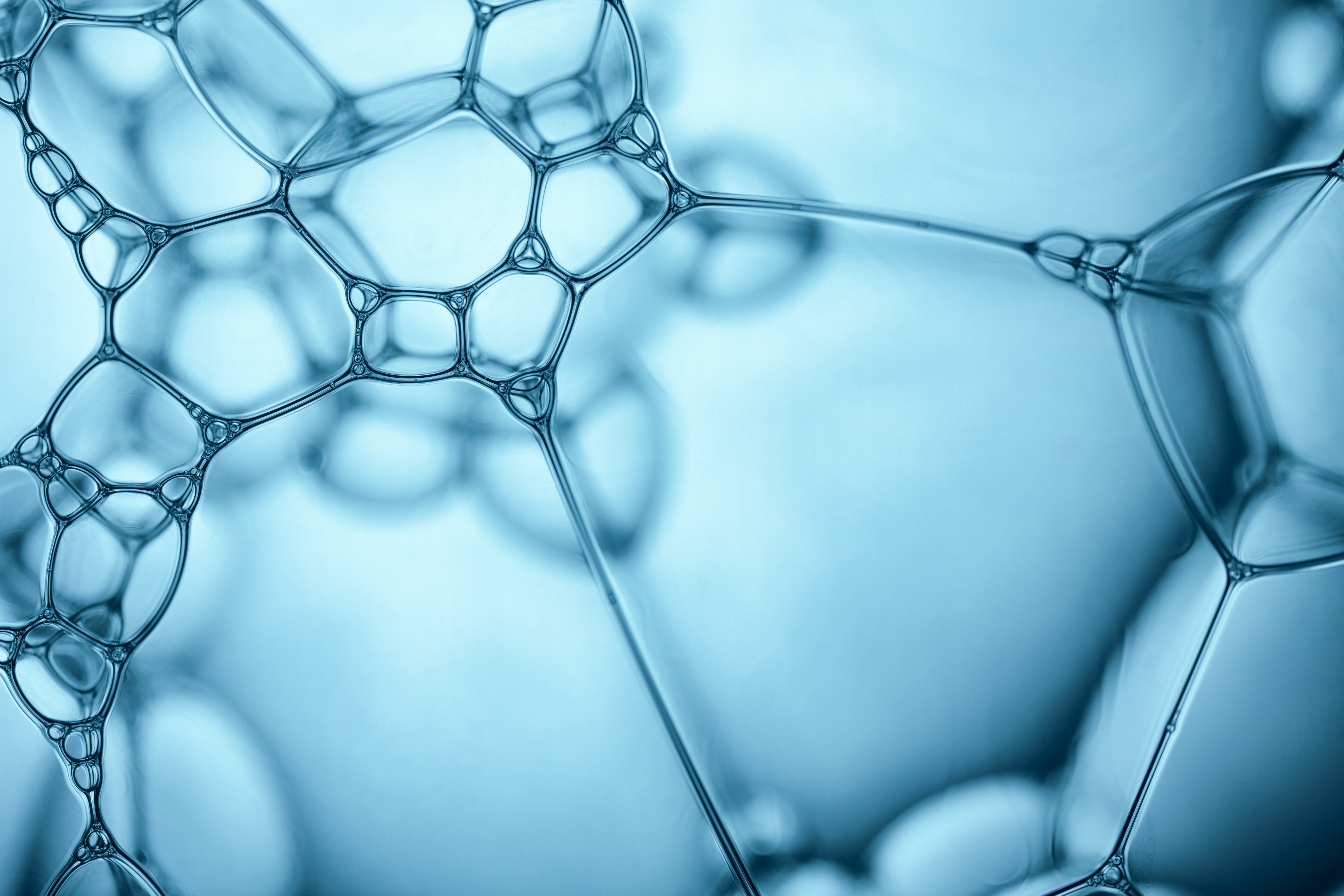 TAUGHT WRONG,
but
BAPTIZED RIGHT?
Introduction
John 6:45
Romans 6:1-6, 17
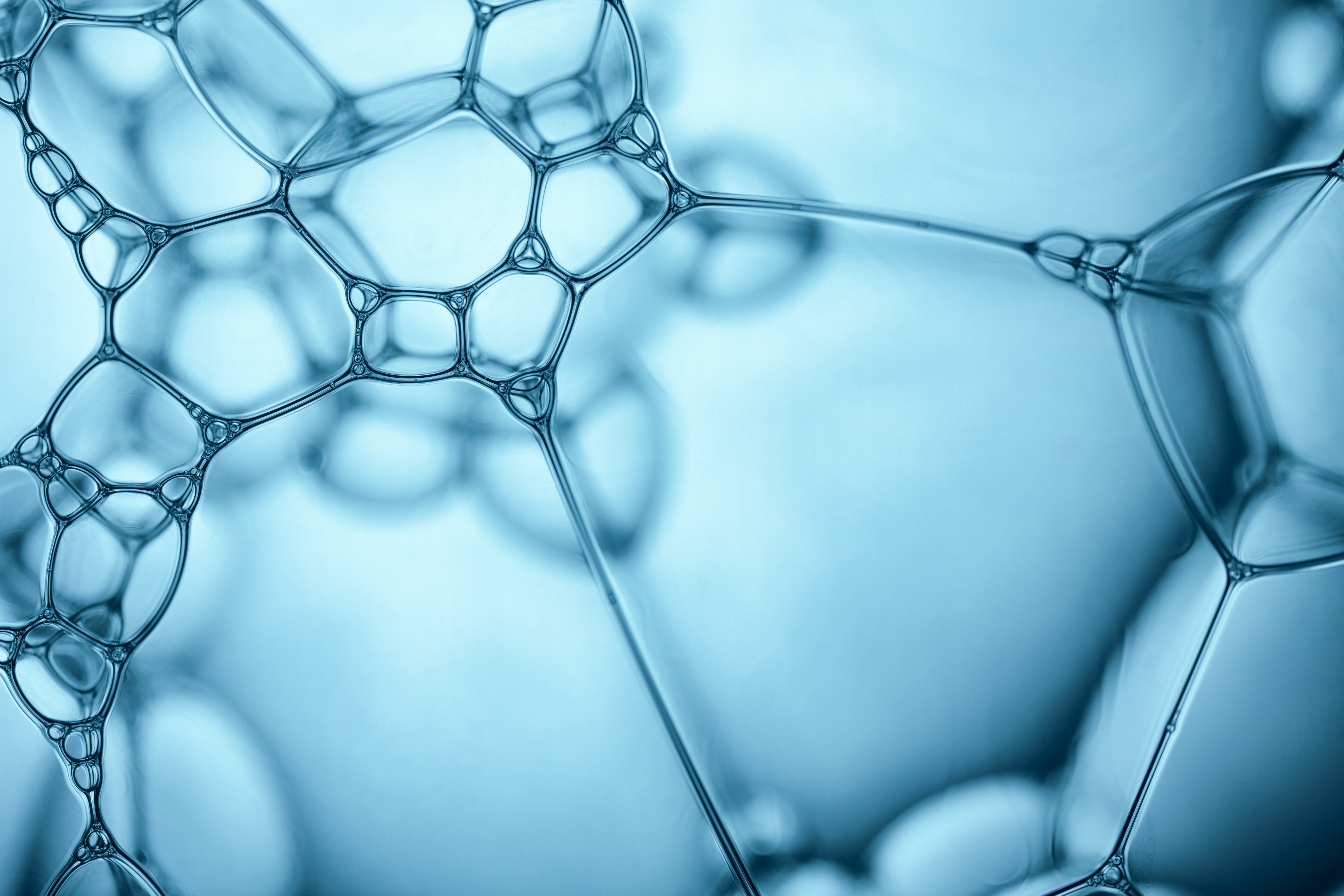 TAUGHT WRONG,
but
BAPTIZED RIGHT?
Sprinkled, Not Immersed?
John 3:23
Acts 8:38; Matthew 3:16
Colossians 2:12; Romans 6:4
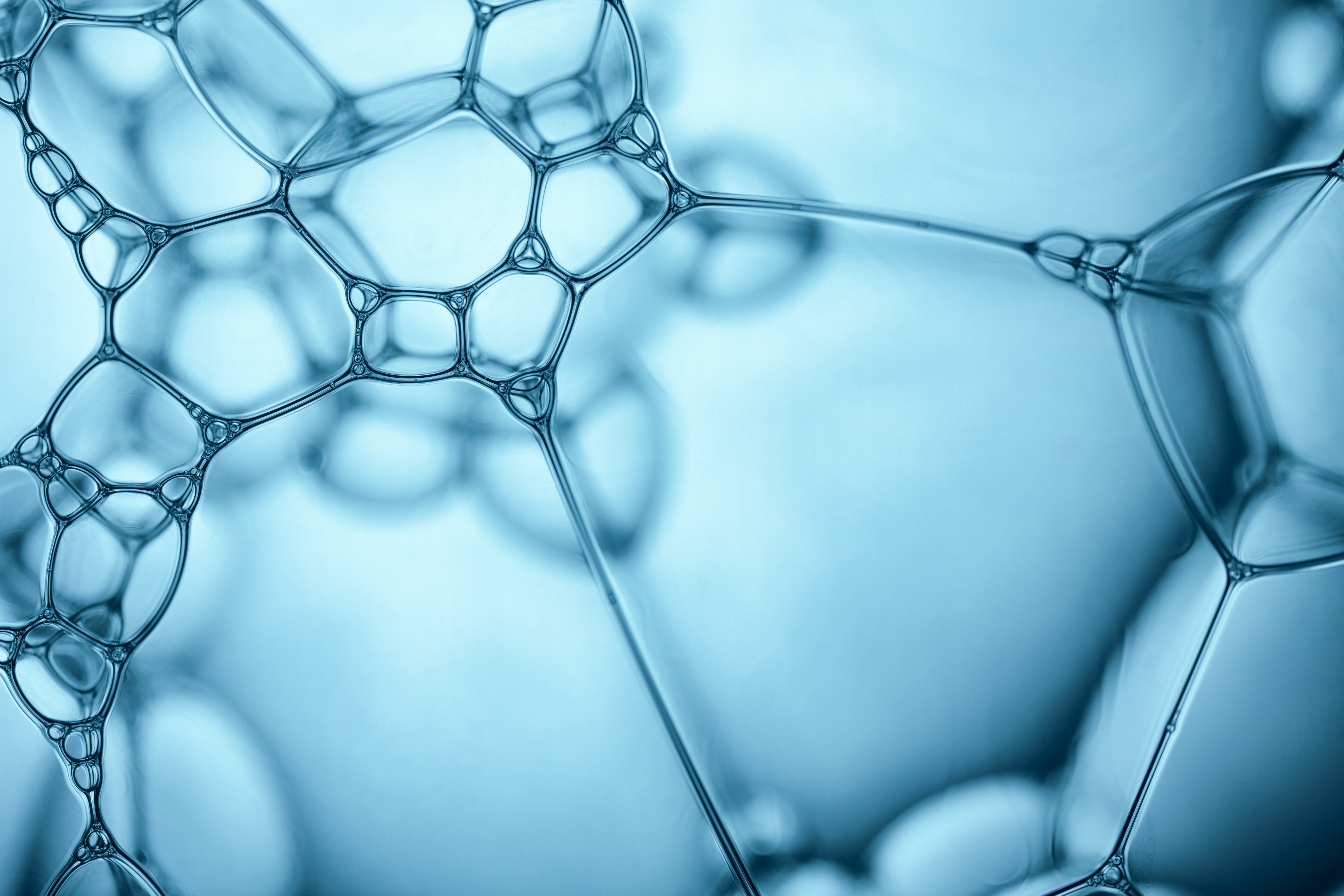 TAUGHT WRONG,
but
BAPTIZED RIGHT?
Saved, then Baptized?
Mark 16:16; 1st Peter 3:21
Acts 2:38; 22:16
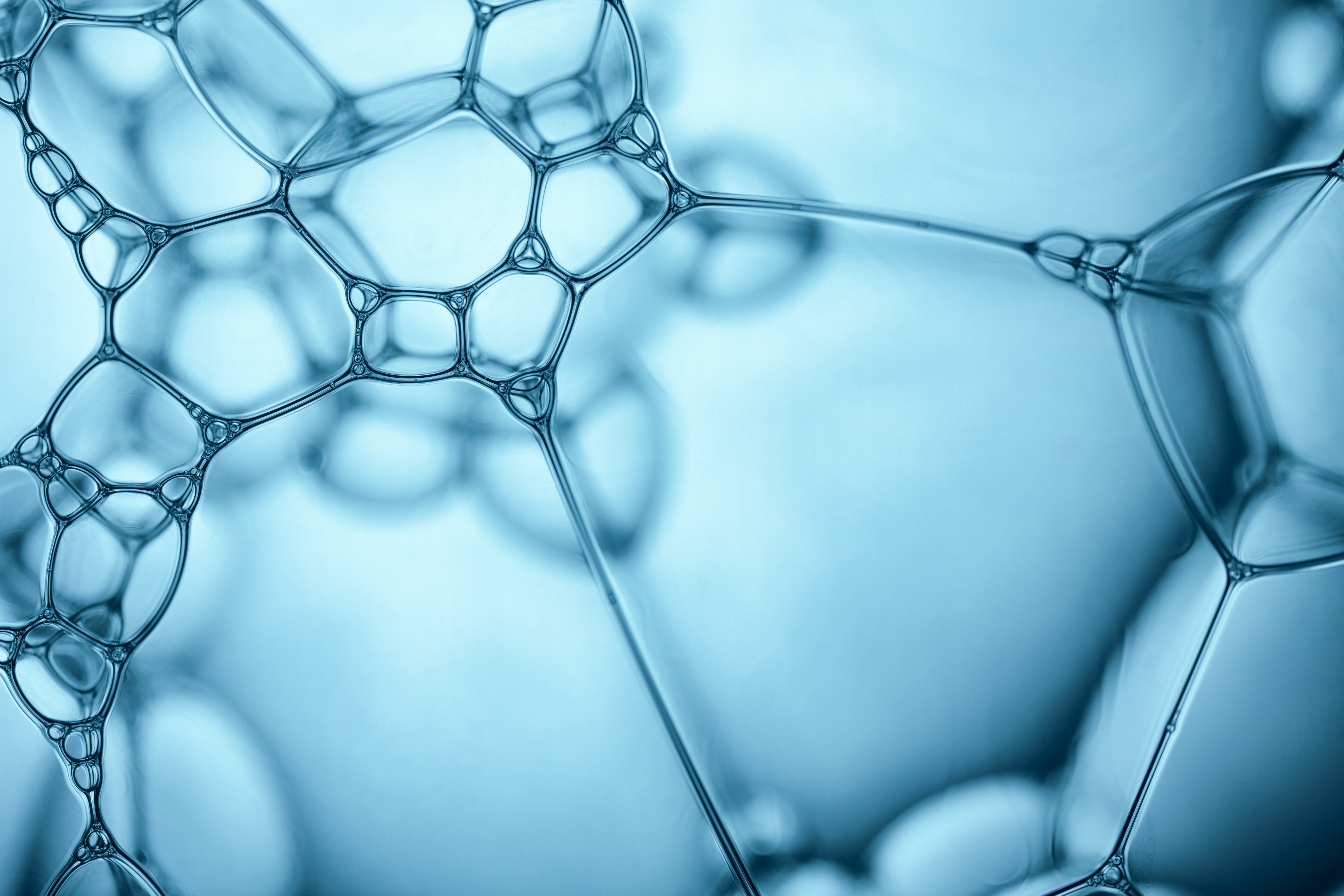 TAUGHT WRONG,
but
BAPTIZED RIGHT?
Confessed Sins Instead of Christ?
Acts 2:37
Romans 10:9-10
James 5:16; 1st John 1:9
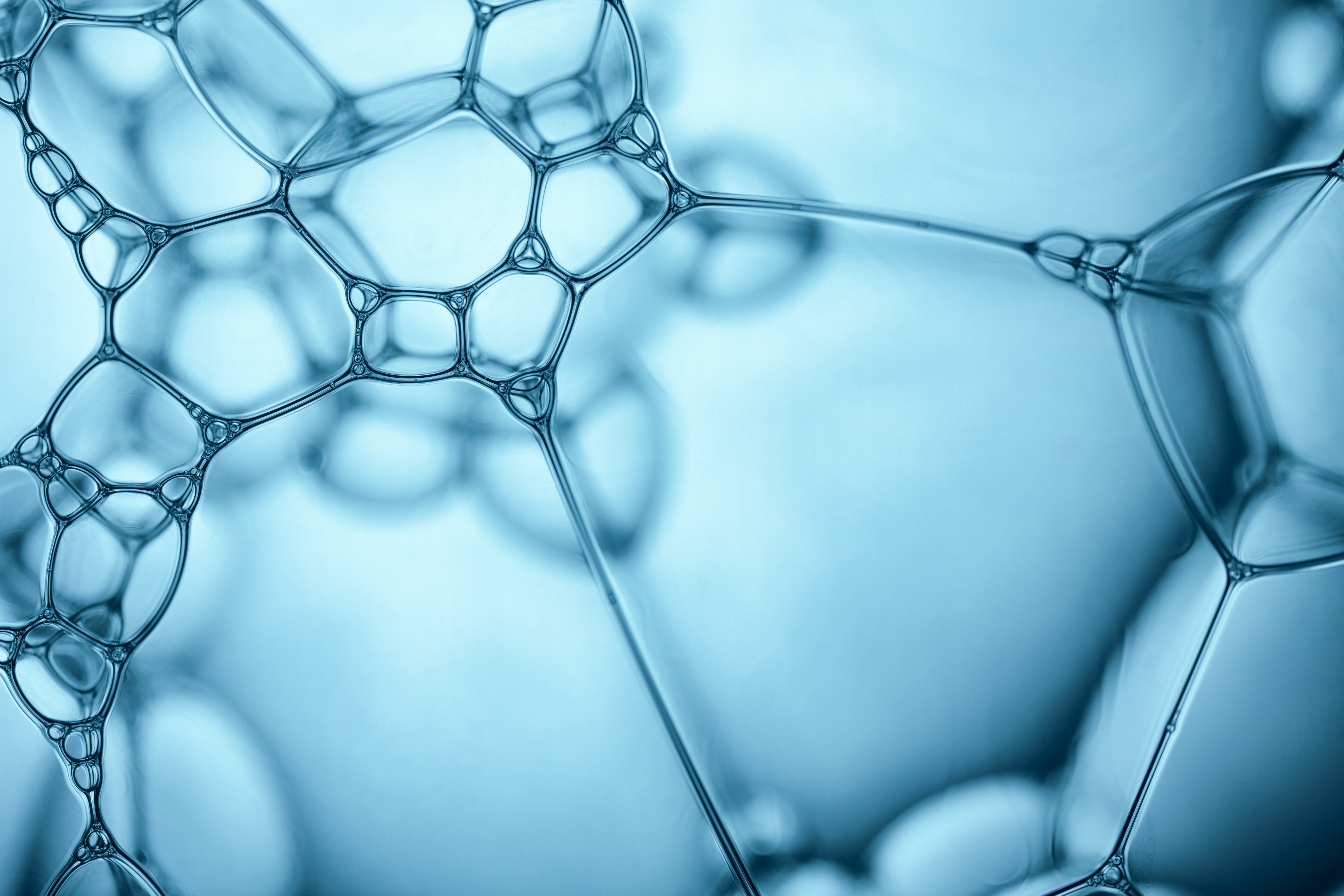 TAUGHT WRONG,
but
BAPTIZED RIGHT?
Baptized with the Holy Spirit?
Hebrews 6:1-2
Acts 11:15-16
Acts 10:44-48
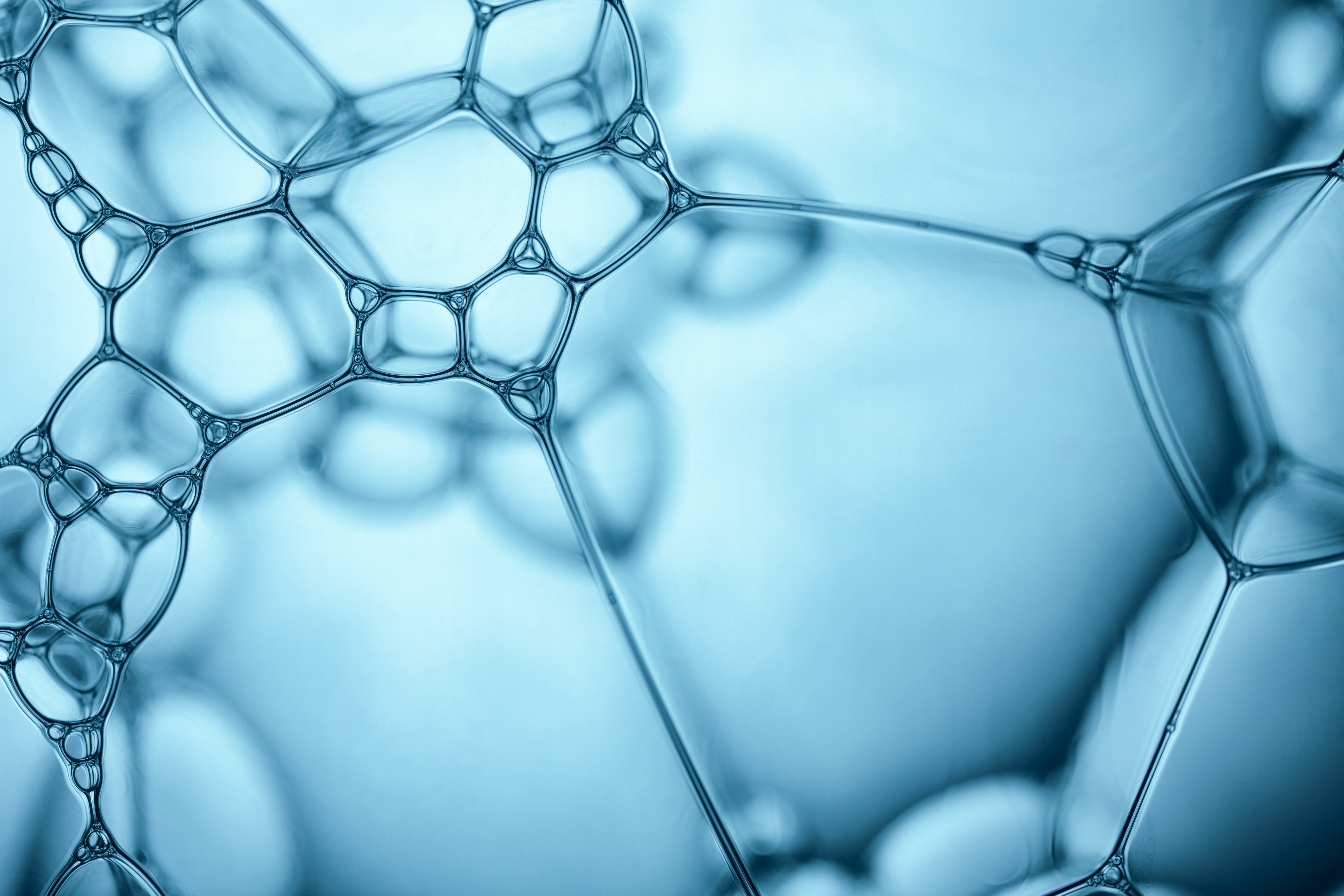 TAUGHT WRONG,
but
BAPTIZED RIGHT?
Baptized Outside the Body?
Ephesians 4:4; 5:23
Colossians 1:18, 24
1st Corinthians 12:13; Galatians 3:27
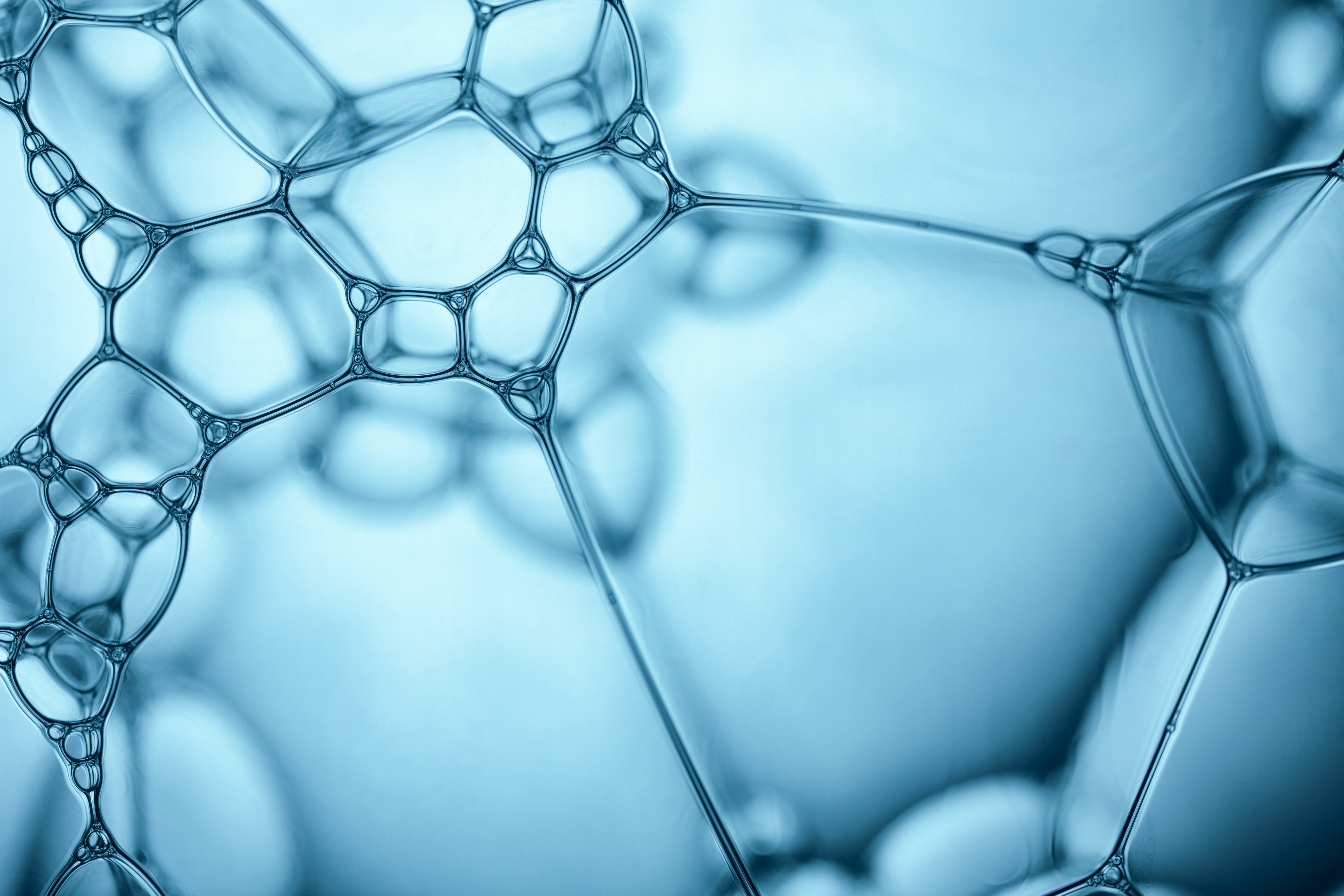 TAUGHT WRONG,
but
BAPTIZED RIGHT?
Conclusion
Romans 6:17
Acts 19:1-5